GeografiaSergio Zilli
cod: 006LE 
Corso di Laurea: Discipline storiche e filosofiche
a.a. 2019-2020
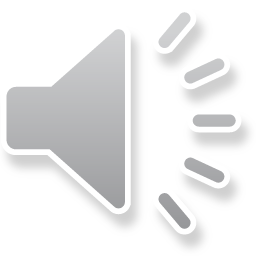 Presentazione n. 8 (con audio)
Introduzione alla 
Geografia umana

1
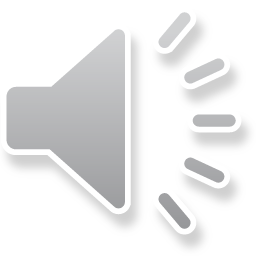 Geografia fisica è cosa diversa dalla geografia umana (uomo + terra)
Geografia umana rientra fra le scienze umane e sociali

Natura vs. cultura 

Natura ciò che è estraneo alla creatività umana
Cultura ciò che è spazio dell’espressione dell’uomo

Cultura è
Costruzione sociale
Non fissa, cambia nel tempo
È un sistema dinamico complesso

Si differenzia su base geografica (culture locali, regionali, nazionali, sovranazionali)
Si trasmette verticalmente (gerarchia) e orizzontalmente (tra simili) 

Quindi funziona per ibridazioni
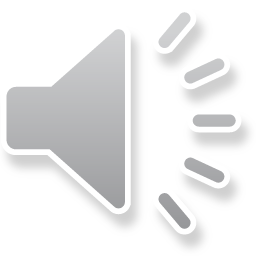 Il passaggio principale è stato il superamento del dualismo fra natura e cultura (ovvero della convinzione che l’uomo controlla e gestisce la natura, superandola)

Determinismo ambientale (ambiente che condiziona la differenze fisiche e culturali dell’uomo)  manca una verifica, manca causa effetto, giustifica colonialismo

Possibilismo geografico (alternative possibili a seconda delle scelte, delle conoscenze e delle capacità tecniche).  ruolo dell’uomo sull’ambiente

Si passa da paesaggi naturali a paesaggi culturali
La natura è una costruzione sociale
La Terra è un sistema dinamico integrato e complesso
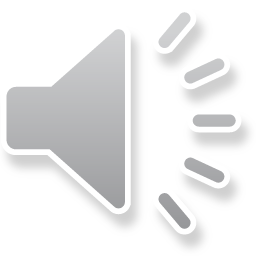